Représentation des étapes de la prévention et la de prise en charge des moments de violence
lors des hospitalisations en services de psychiatrie
Prévention initiale :
Accueil (patient, entourage), 
évaluations cliniques et diagnostic à l’admission 
et en cours d’hospitalisation, par l’équipe
Projet thérapeutique individualisé
Information et si possible implication du patient
Fil rouge : 
les valeurs, le soutien institutionnel et 
la dynamique d’équipe
Prévention secondaire :
Eviter l’escalade vers la violence, désamorcer
Gestion de la crise : Si nécessaire : proposer la sédation/contenir/isoler. 
Dans tous les cas : accompagner
Prévention tertiaire : 
Démarche post-incident. Prendre en charge les personnes, faire le lien avec les acteurs externes, restaurer les relations thérapeutiques avec les patients et le fonctionnement d’équipe. Analyser l’incident.
Réévaluations régulières
Actions d’amélioration (organisation, pratiques…) en équipe
3
Définition générale
Article L. 3222-5-1 du code de la santé publique :

« L'isolement et la contention sont des pratiques de dernier recours. Il ne peut y être procédé que pour prévenir un dommage immédiat ou imminent pour le patient ou autrui, sur décision d'un psychiatre, prise pour une durée limitée. Leur mise en œuvre doit faire l'objet d'une surveillance stricte confiée par l'établissement à des professionnels de santé désignés à cette fin. »
4
Les points traités par les recommandations de la HAS
Définitions
Indications
Quels patients concernés ?
Exception en situation d’urgence
Mise en œuvre et lieu de mise en œuvre
Prescriptions
Surveillance
Contention et prévention thromboembolique
Information du patient
Levée de la mesure
Reprise avec le patient
Temps de reprise en équipe
Définir une politique d’établissement
5
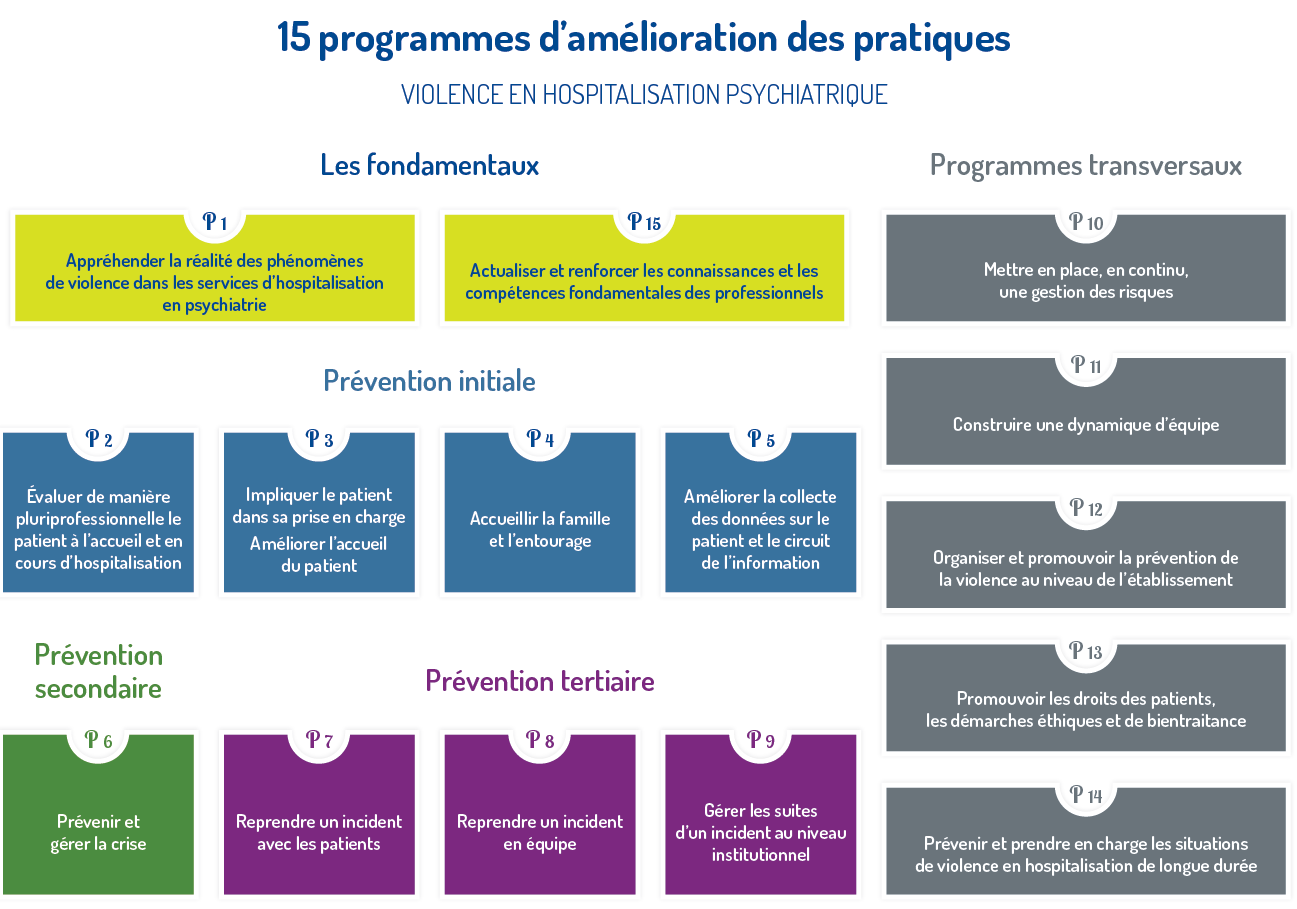 6
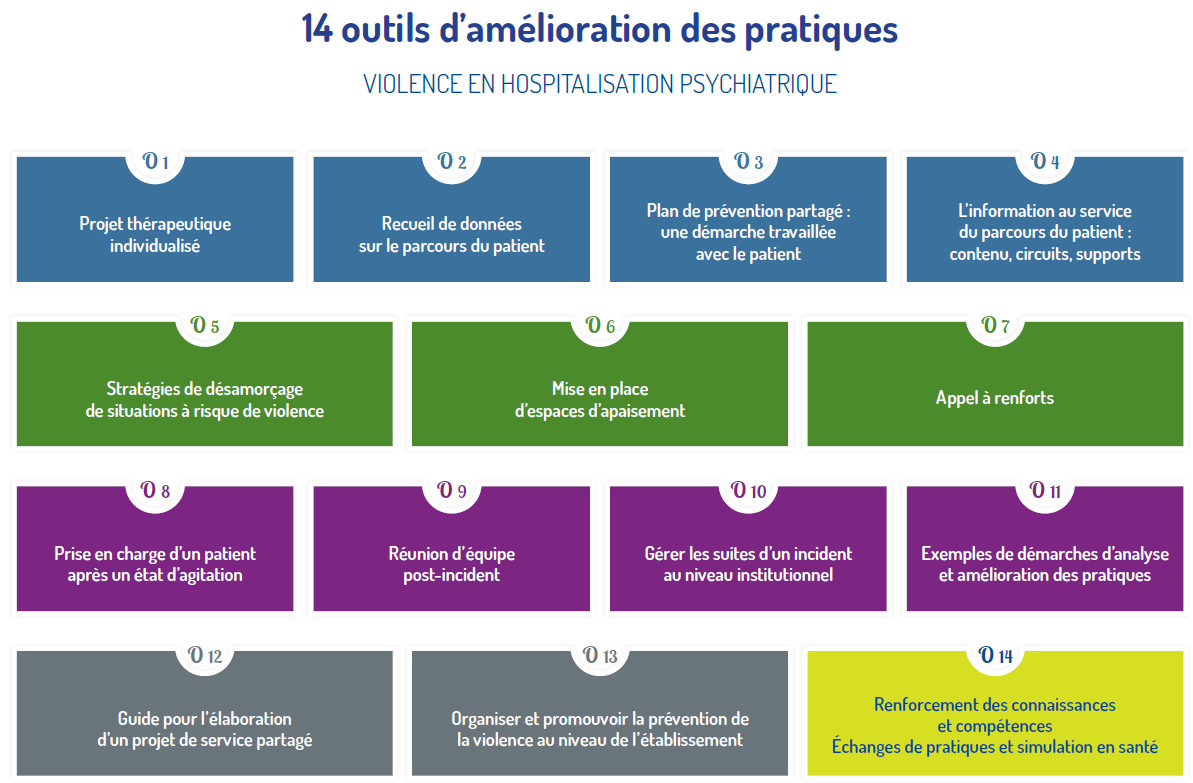 7
De l’accueil vers un projet thérapeutique individualisé
Patient
Histoire
Ressources
Motivation
Accueil – Plaquette d’info différenciée 
selon modèle d’hospitalisation
Évaluation pluriprofessionnelle
Antécédents de vécu de violence
Examen somatique
Soignants – Equipe
Éthique
Bientraitance
Formation
Implication du patient
Recueil du consentement
Construction partagée d’objectifs et stratégies thérapeutiques
Adhésion-observance 
Plan de prévention partagé
Projet de vie
Alliance thérapeutique
Rassurer
Informer
Questionner
Être disponible
Accord et participation du patient
Accueil de l’entourage
Recueil de données
Famille – Entourage
Vécu commun
Dynamique familiale 
Attentes
Projet thérapeutique
individualisé
Évolution par étapes
[1] RMM : revue de mortalité et de morbidité. 
CREX : comité de retour d’expérience.
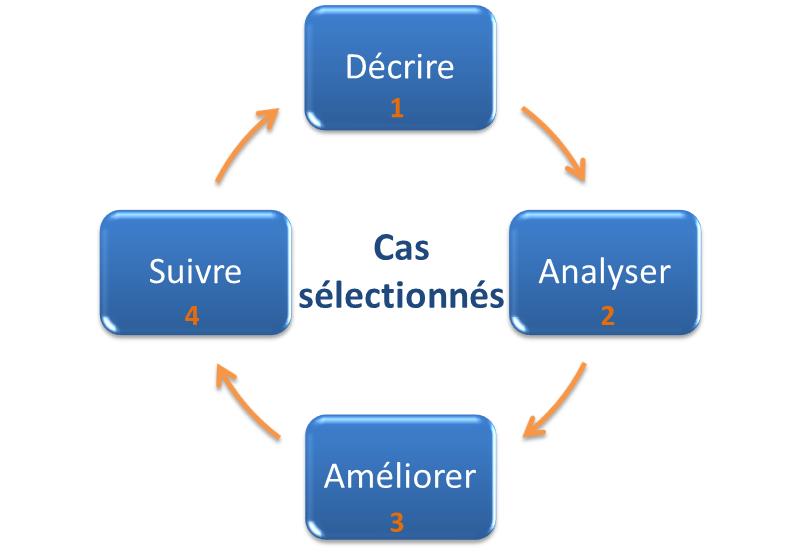 Organisation d’un programme d’amélioration des pratiquesLes questions à aborder à partir des étapes de la  prévention et de la prise en charge des moments de violence….
Thème : porteur d’amélioration pour les patients, choisi par les professionnels concernés
Finalité : elle précise pour ce thème ce que les professionnels souhaitent améliorer. Elle est ensuite déclinée en objectifs opérationnels après analyse fine des besoins des professionnels concernés
Analyse des besoins. Etat de la pratique, individuel et collectif : Pré test de connaissances à faire , analyse de pratiques, analyse de cas réels, cas simulés, analyse d’évènements indésirables, QCM, publications, données de santé publique…
Contenus/références. Références à citer…. explicites, adaptées, actualisées, en cohérence avec les textes réglementaires et les références/recommandations/procédures des conseils professionnels, sociétés savantes, agences sanitaires…
Cible, cohérente avec le thème et les besoins
Objectifs, compétences attendues : objectifs formulés autour des compétences des professionnels, explicites en termes d’amélioration des pratiques, utiles pragmatiques, faisables ; ils sont opérationnels. Déclinaison à partir de la finalité et du thème concerné. 
Méthodes pédagogiques, existants et outils à construire. A construire par l’équipe à l’aide des références et des trames à disposition ; à s’approprier en prenant en compte la pratique des soignants. En réponse aux objectifs
Suivi, évaluations à distance. Indicateurs  de suivi identifiés, cohérents avec les objectifs. Post test à faire, audits de suivi…
11